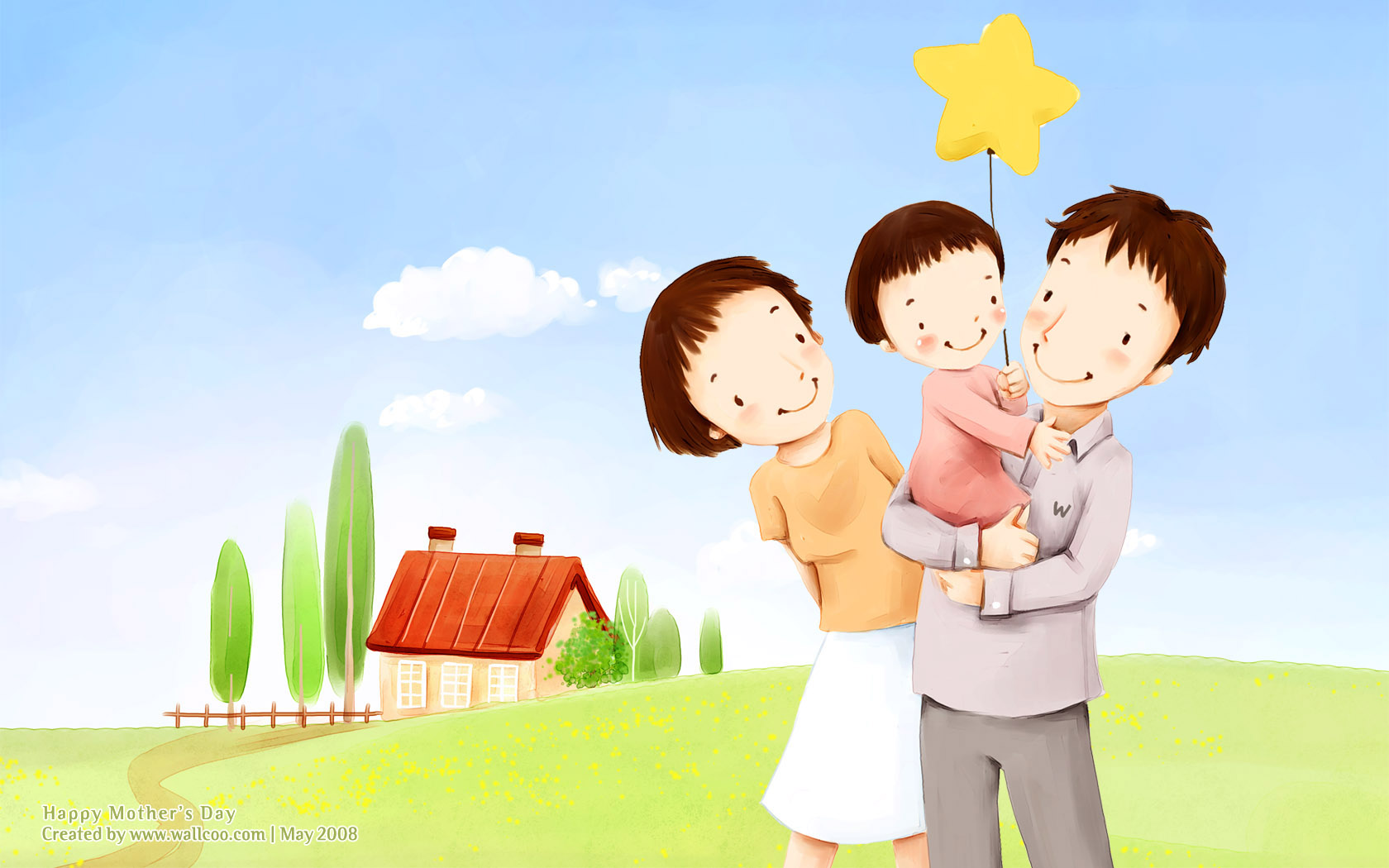 MTXQ
Chủ đề: Gia đình
Câu hỏi: Bé chọn hành vi Sai?
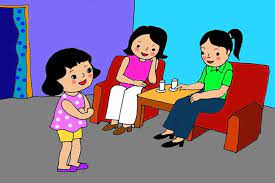 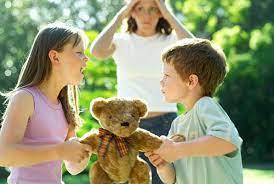 1
2
3
Đáp án
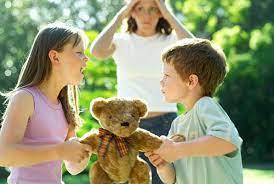 2